De koppelprocedure
Opleidingsplekken & woonplaatsen aios
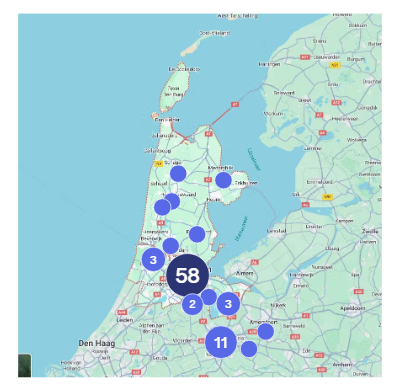 Opleidingsplekken
Woonplaatsen aios
Koppelprocedure
Profiel aios en Profiel & LWP opleiders 
Ranking opleidingspraktijken door aios 
Vier kennismakingsgesprekken
Invullen scores door aios (1-4) 
Invullen scores door opleider(s) (1-4 & 1 veto mogelijk)
Toewijzing door MatchMaker
Koppelteam loopt alle motivaties na.
Manipuleren van scores (afspraken over geven van een 1 aan elkaar of zelfs om een veto vragen) heeft geen zin.
Motivatie en veto’s
Klikte niet?
Een Veto moet altijd gemotiveerd worden door de opleiders

Indien in feedback patroon zichtbaar is krijgt aios daar feedback over 

Relevante koppelinformatie wordt na uitslag gecommuniceerd naar teamleider jaarteam, aios bureau & groepsdocenten
Praktijk leek overbelast
Past niet goed in de praktijk
Mythes
Zetten wij elkaar op 1?
Zet u mij maar op 4 of geef een Veto?
In jaar 1 ver weg, dan in jaar 3 dichtbij.
Ik weet dat ik een 1:1 match heb, dus waarom ben ik daar niet geplaatst??
Het op een akkoordje gooien, of juist afwijzing vragen.
Aios in de lead, dus ‘mijn wil is wet’. 
1 uur reistijd maximaal.
Deze plek accepteer ik gewoon niet
Doel van het kennismakingsgesprek
Exploreren waarom de aios bij opleider en in deze praktijk opgeleid wil worden;

 Besluiten of de praktijk deze aios op zou willen leiden;

 Het tijdig signaleren van eventuele knelpunten.
Mogelijke agendapunten
Wederzijdse verwachtingen over het vak en de opleidingssituatie.
Leerwensen: welke competenties, welke vaardigheden zijn in deze praktijk vooral te leren, hoe sluit dat aan bij de behoefte van de aios? welke alternatieven zijn er? 
Praktijkorganisatie: werktijden, diensten, praktijkinrichting, spreekuurverdeling, aantal patiënten per uur, bereikbaarheid, vervoer, administratie- en registratiesystemen.
Levensbeschouwing: is een bepaalde overtuiging van belang, heeft dit consequenties voor de praktijkvoering en de opleidingssituatie?
Introductieperiode: informatie aan patiënten, hoe wordt de aios in de praktijk geïntroduceerd, duur meeloopperiode, fasering naar zelfstandig werken.
Opleidingssituatie: dagelijkse leer- en werkbesprekingen (tijdstip, duur, vorm, inhoud), spreekuurobservaties, opnameapparatuur, wijze van onderlinge consultatie, regelingen zelfstandige periode, eventuele vrijstelling huisartsstage.
Mogelijke agendapunten
Samenwerking tussen hao en aios, met de praktijkassistent(s), met de collega’s van de huisartsengroep, binnen de eerste lijn, met specialisten, ziekenhuizen en instellingen.
Waarneming: regeling achterwacht bij afwezigheid hao.
Vakanties: wanneer is de vakantie van de hao gepland, wat zijn de wensen van de aios, welke eventuele regelingen moeten getroffen worden?
Regelingen bij ziekte hao of aios.
Nevenfuncties en overige activiteiten van hao en aios.
Afspraak om een dag mee te lopen in de praktijk (optioneel)
Tips voor een succesvolle koppelperiode
Aios Amsterdam UMC geven belangrijke informatie zoals zwangerschap, geplande verhuizingen, verlof, medische trajecten, etc. door aan het koppelteam. (E: koppelteam@amsterdamumc.nl)

Aios maken hun eventuele zorgen en onmogelijkheden tijdens het kennismakingsgesprek met de opleider kenbaar.

Is een opleider langer dan 2 weken afwezig (bijv door ziekte)? Geef dit en andere bijzonderheden door aan het koppelteam.
Tips voor een succesvolle koppelperiode
Aios Twente geven belangrijke informatie zoals zwangerschap, geplande verhuizingen, verlof, medische trajecten, etc. door aan het koppelteam. (E: k.weijkamp@amsterdamumc.nl)

Aios maken hun eventuele zorgen en onmogelijkheden tijdens het kennismakingsgesprek met de opleider kenbaar.

Is een opleider langer dan 2 weken afwezig (bijv door ziekte)? Geef dit en andere bijzonderheden door aan het koppelteam.
Periodes koppelgesprekken
o Startdatum maart: gesprekken half november tot eind december 
					(uitslag koppeling half januari bekend) 

o Startdatum juni: gesprekken maart (uitslag koppeling half april bekend) 

o Startdatum september: gesprekken juni (uitslag koppeling half juli bekend) 

o Startdatum december: gesprekken september 
					(uitslag koppeling half oktober bekend)
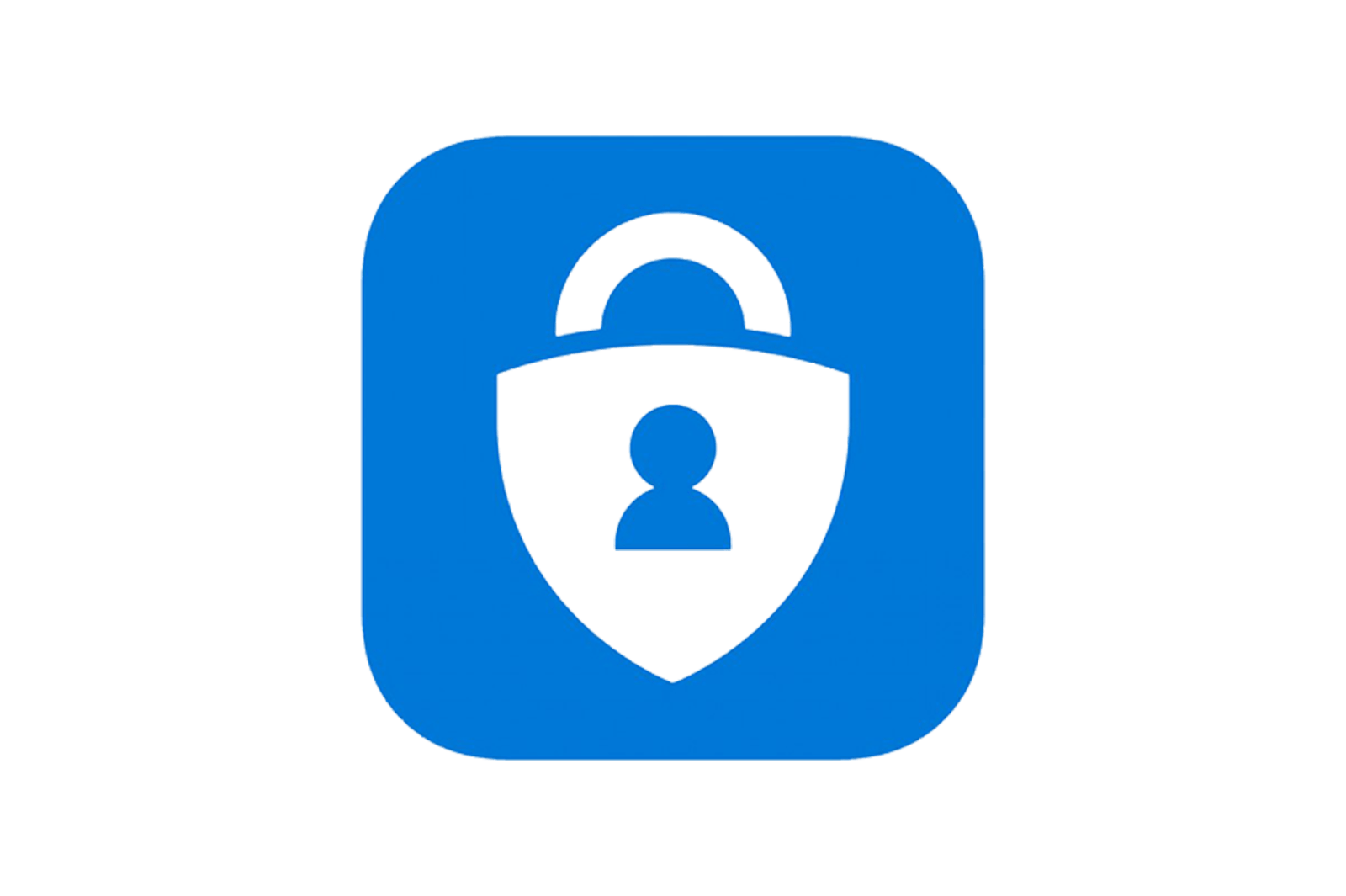 Contact Amsterdam
Ondersteuning
Carolien Storm		
Marianne Wieser

Coördinatoren
Nanda Stoll			
Marjolein Roemaat 

Vragen of hulp nodig?
E: koppelteam@amsterdamumc.nl

Canvas of website: kaders koppelingen
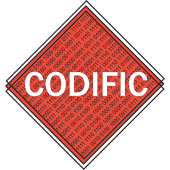 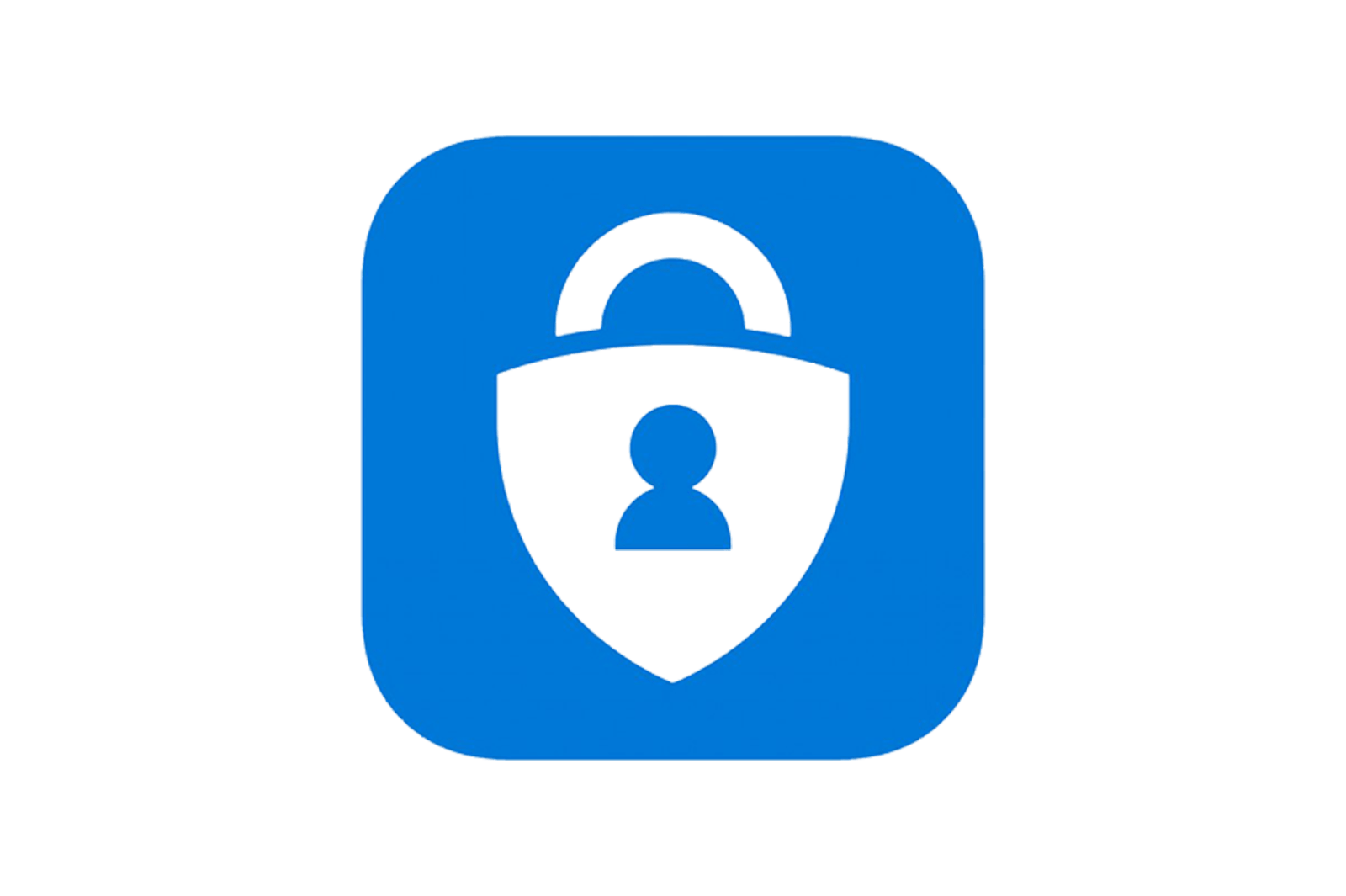 Contact Twente
Kirsty Weijkamp – de Wilde

Vragen of hulp nodig?
E: k.weijkamp@amsterdamumc.nl)

Canvas of website: kaders koppelingen
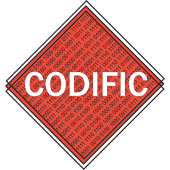 Vragen?